Автономное учреждение «Дошкольное образовательное учреждение детский сад общеразвивающего вида с приоритетным осуществлением физического развития детей № 15 «Росинка» муниципального образования Ханты-Мансийского автономного округа-Югры городской округ город Радужный
«ЮНЫЕ  ПАТРИОТЫ»Нравственно-патриотическое воспитание
Вторая младшая группа № 10


2013 год
Цель:

Способствовать воспитанию у детей чувства патриотизма – любви к семье, детскому саду.


Проявлять внимание, доброту, сердечность друг к другу и окружающим.


Воспитывать нравственно-патриотическую культуру у детей.
В музее
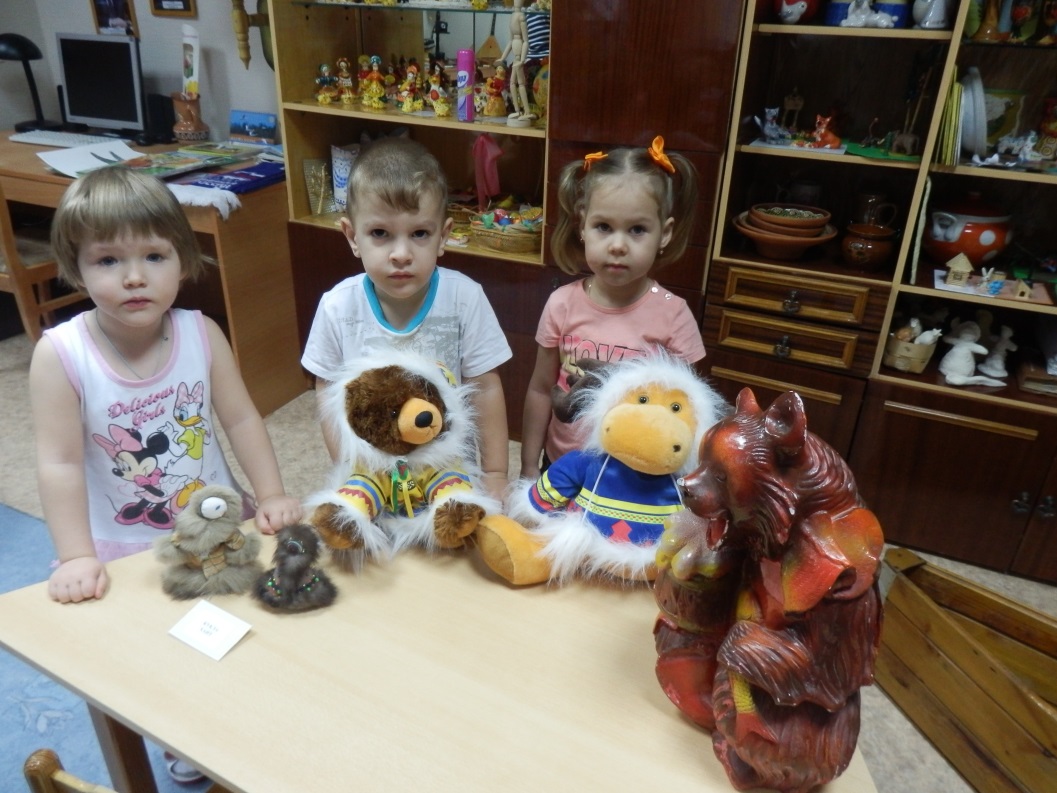 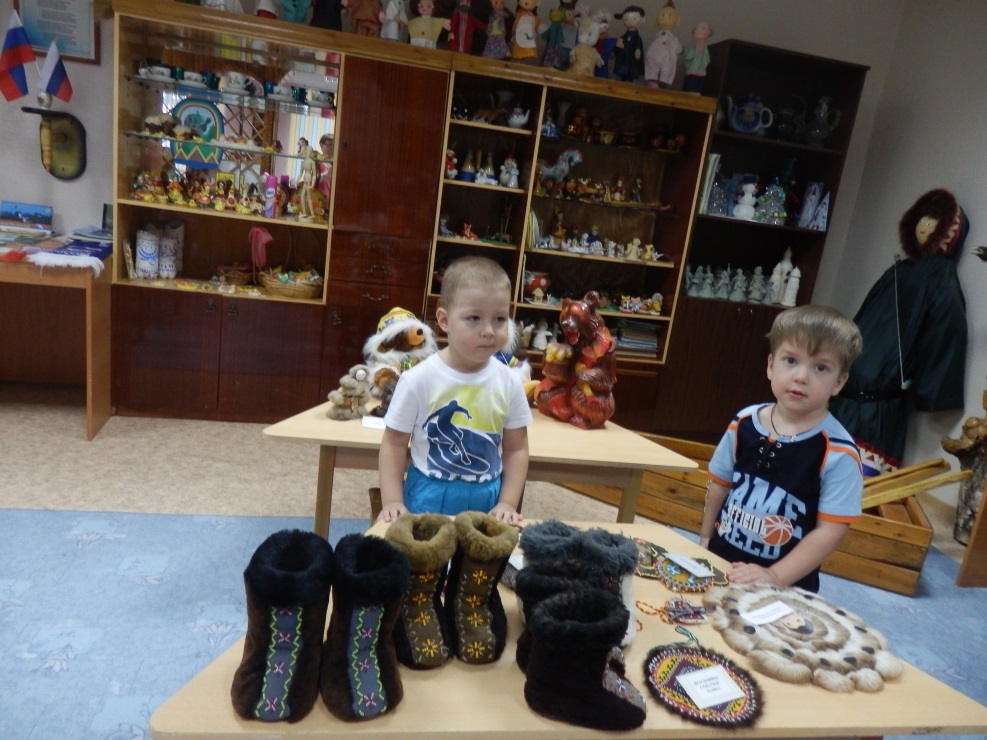 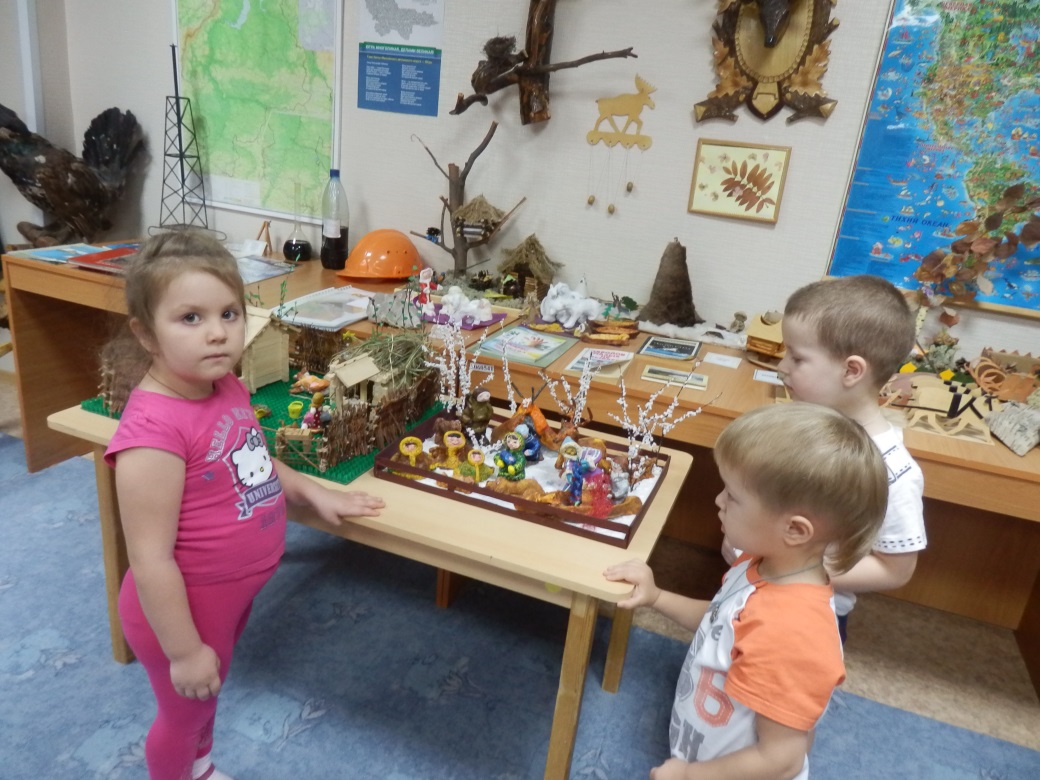 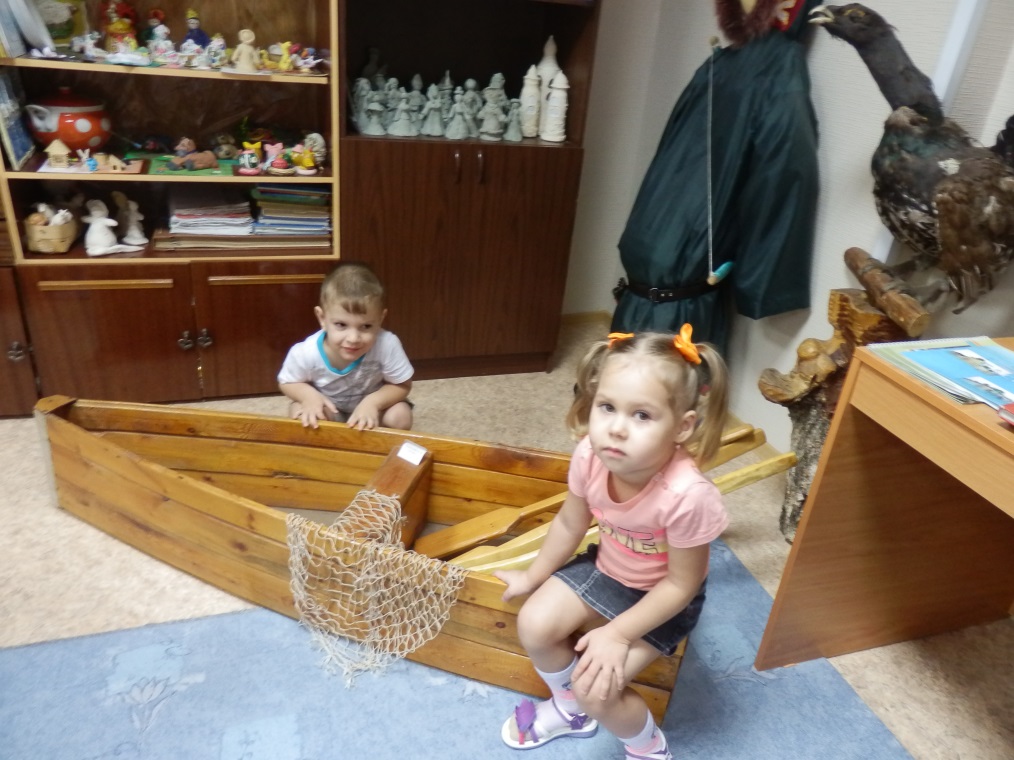 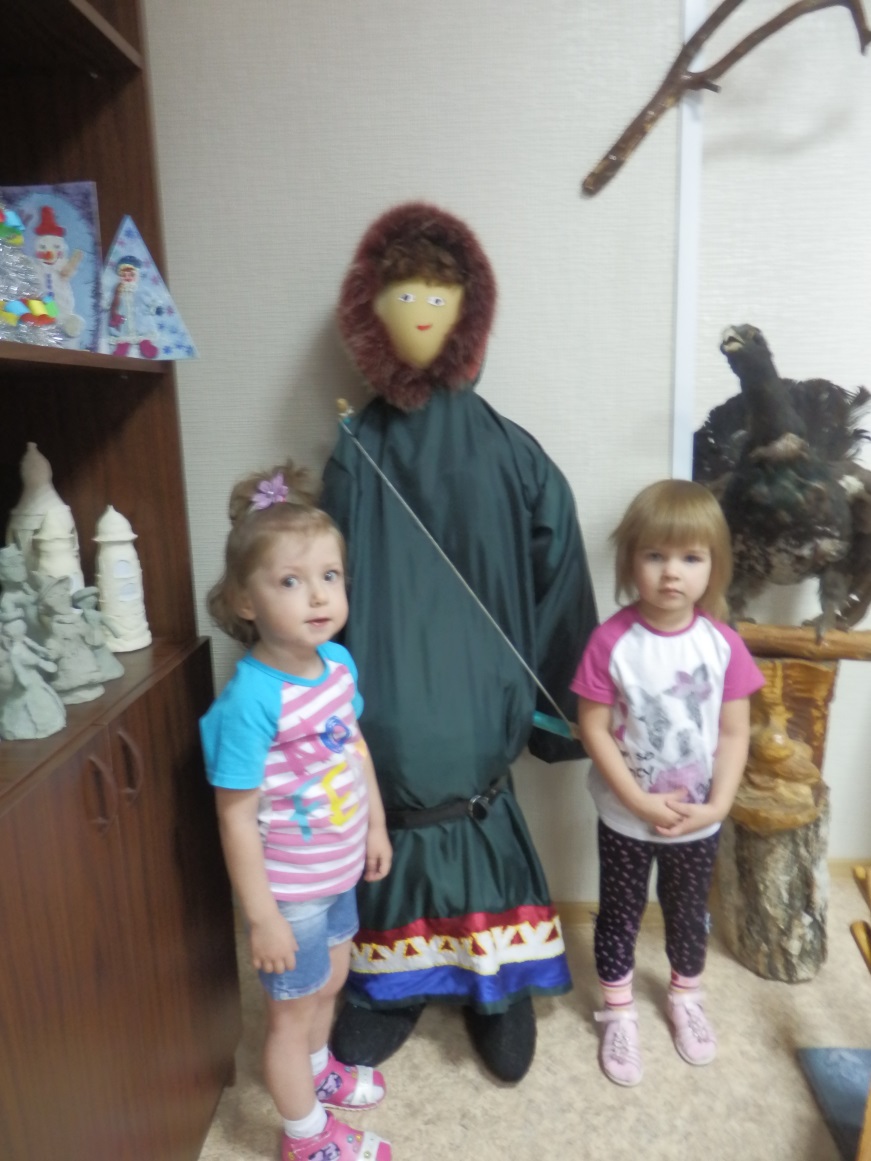 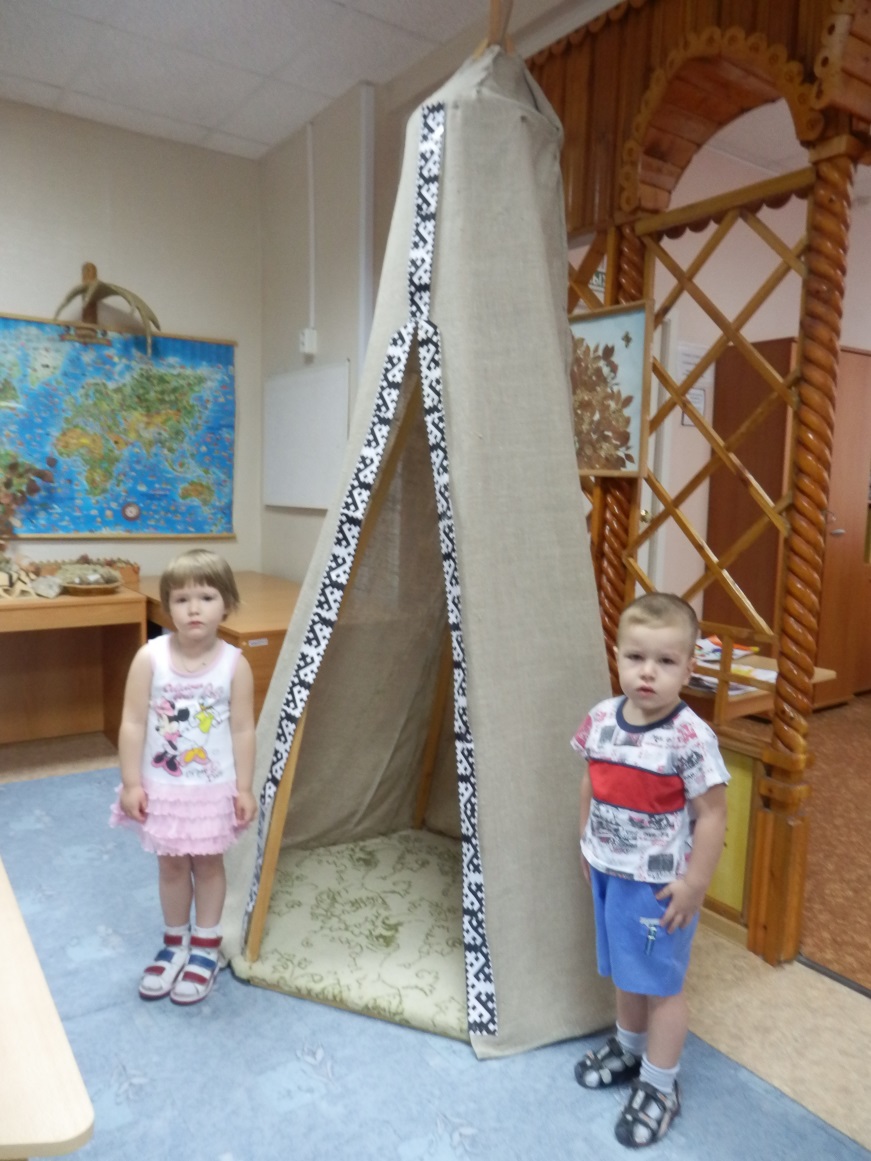 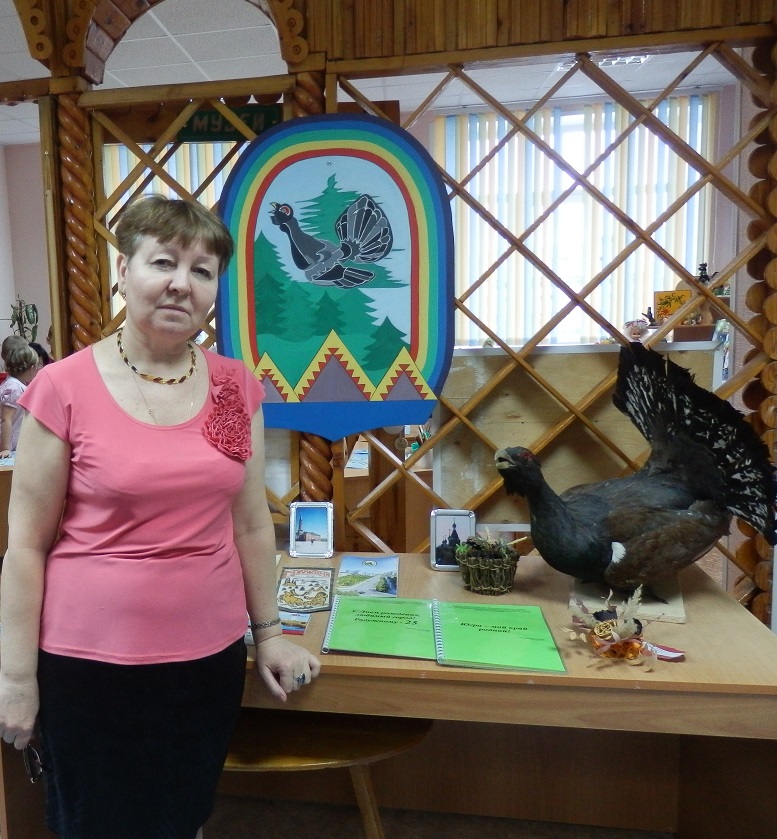 Толерантность
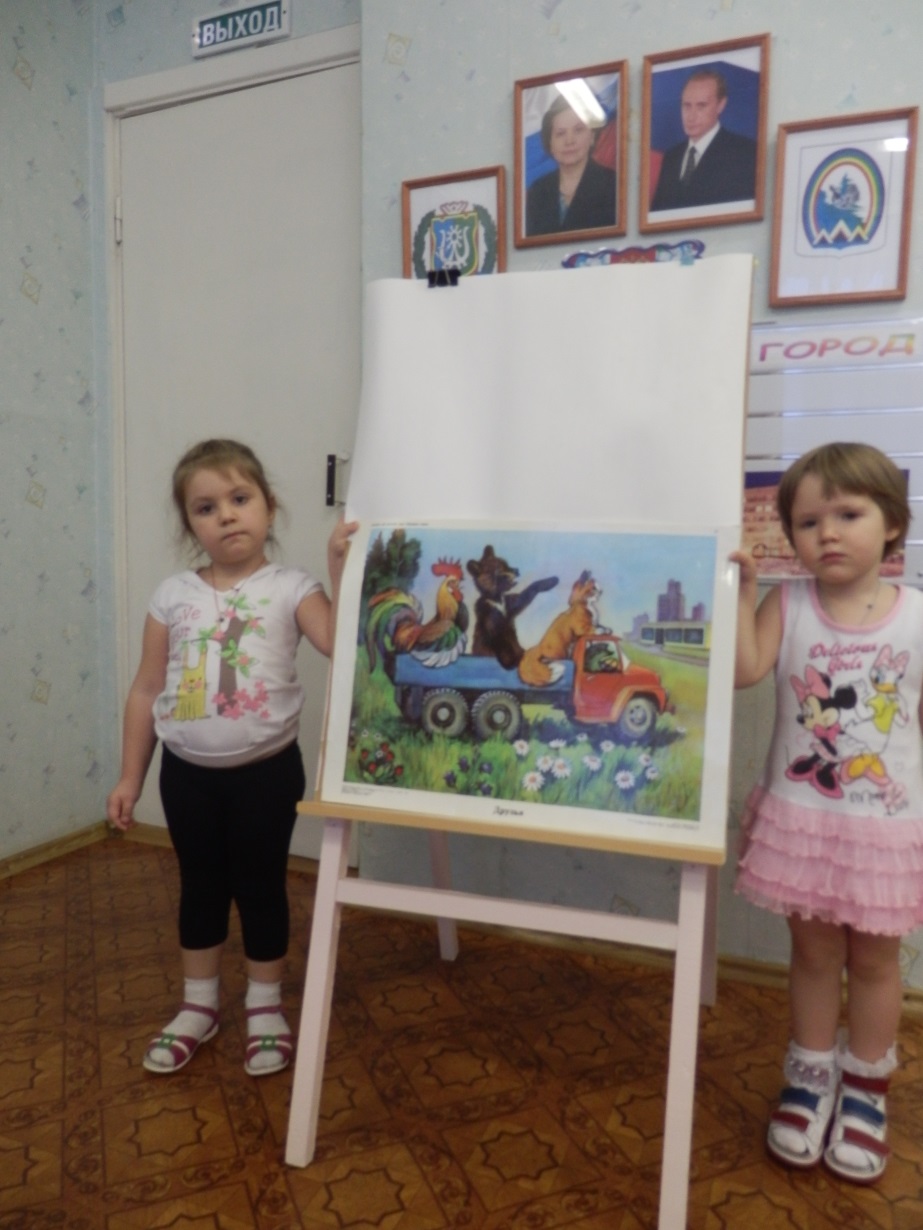 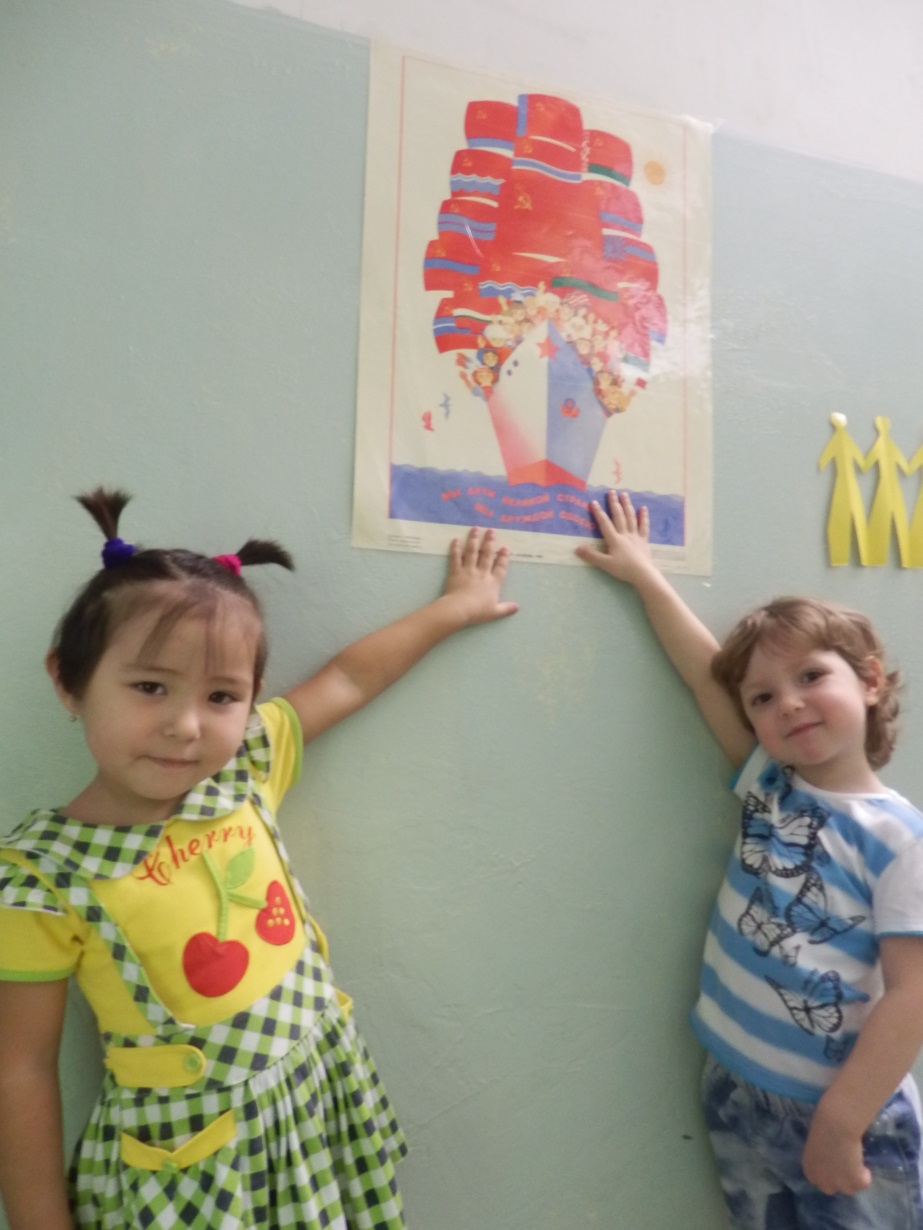 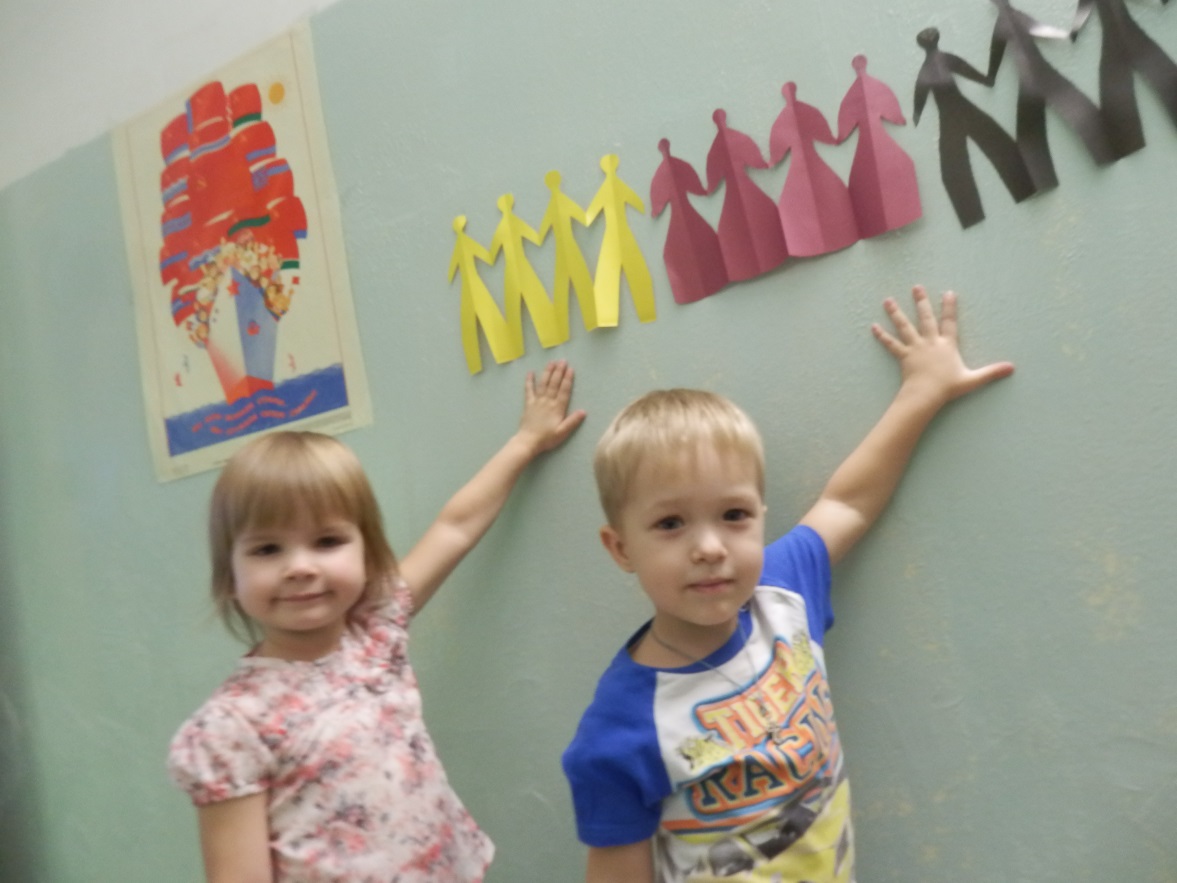 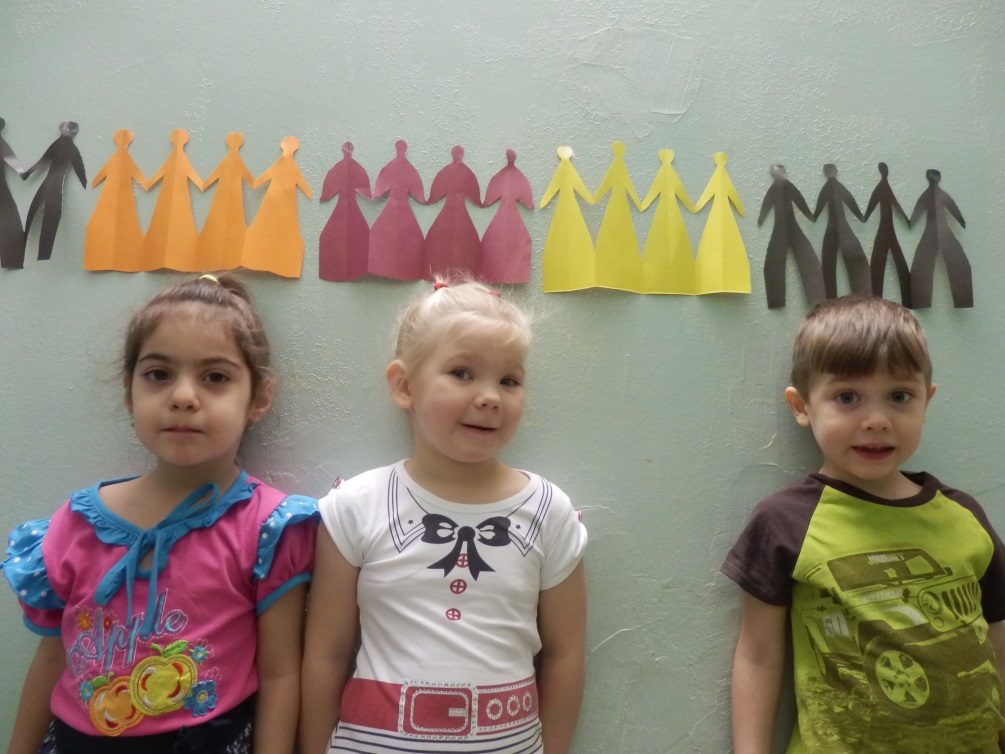 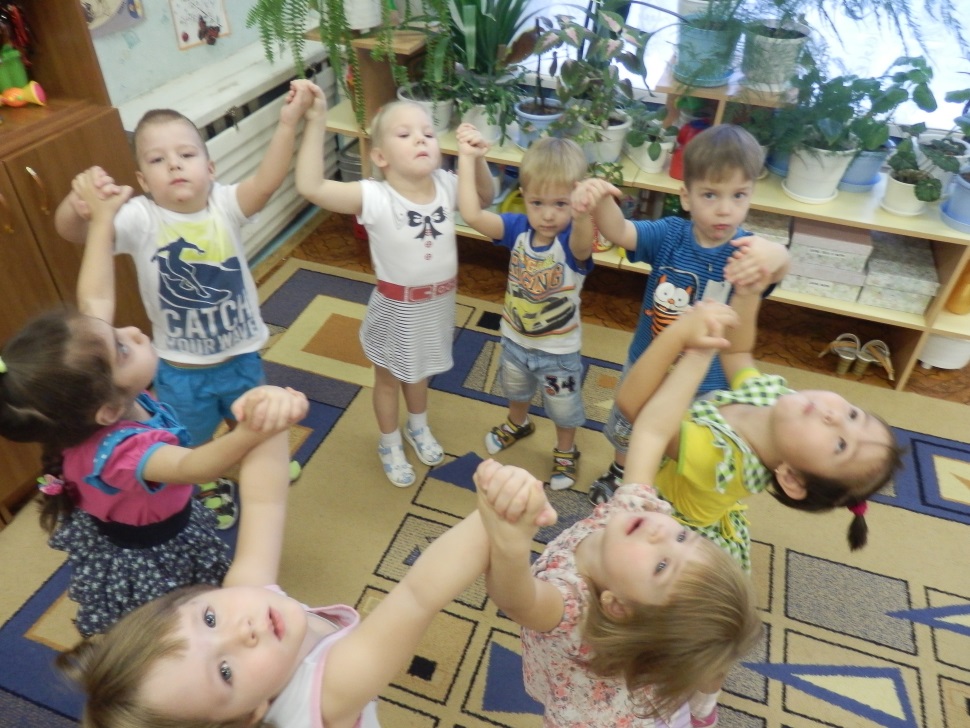 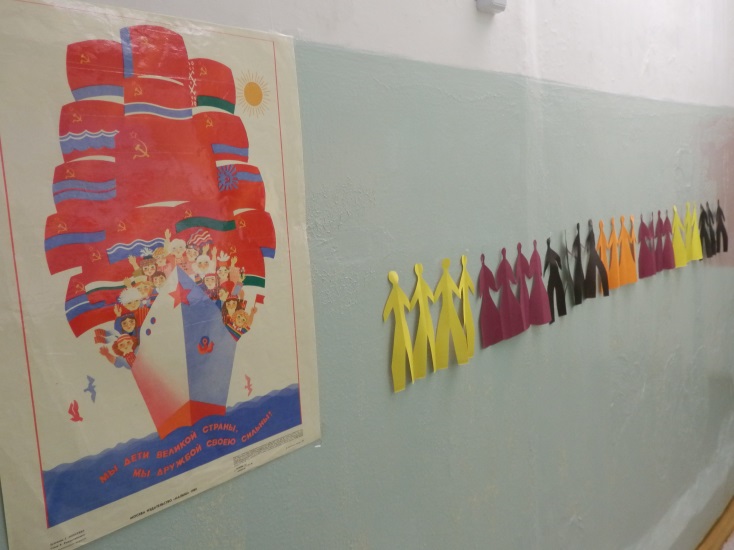 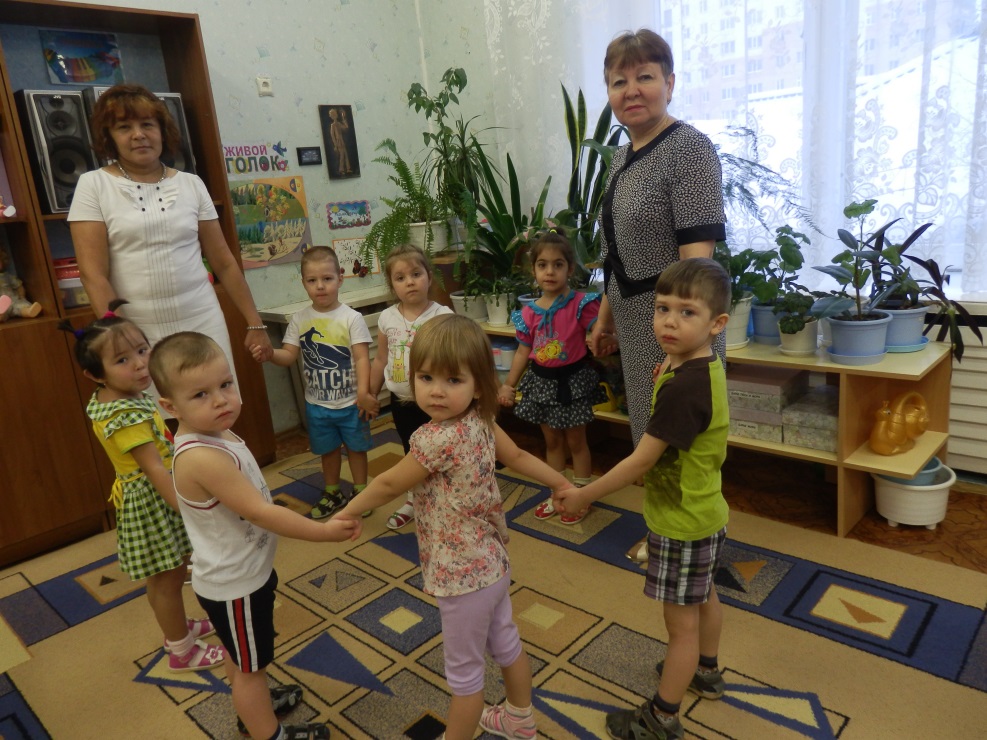 Ярче солнечных лучей
Дружба в целом свете,
Ведь с друзьями веселей
На любой планете!
«День Матери»
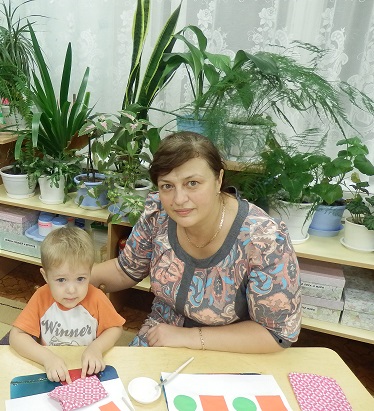 бабушка Паламарчук Светлана  Анатольевна и внук Кравченко  Кирилл
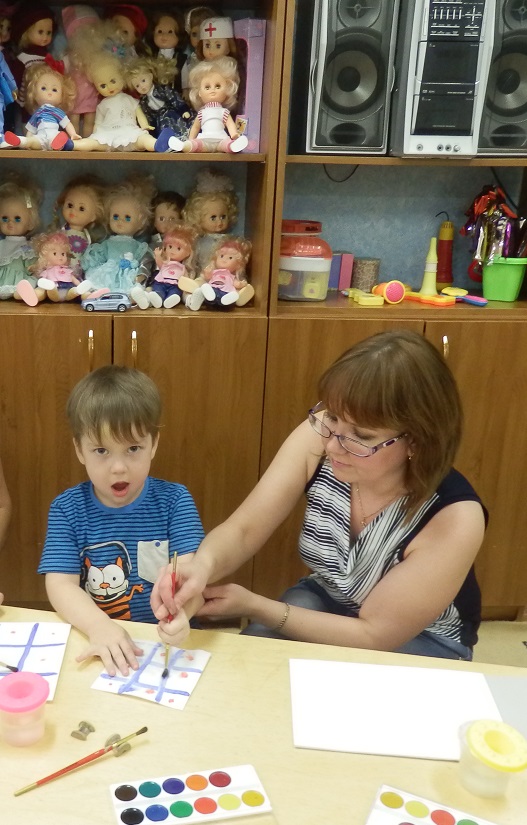 Кориненко Валентина Сергеевна  и сын Кирилл
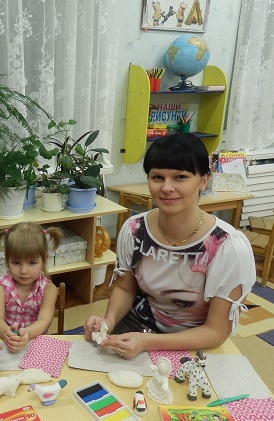 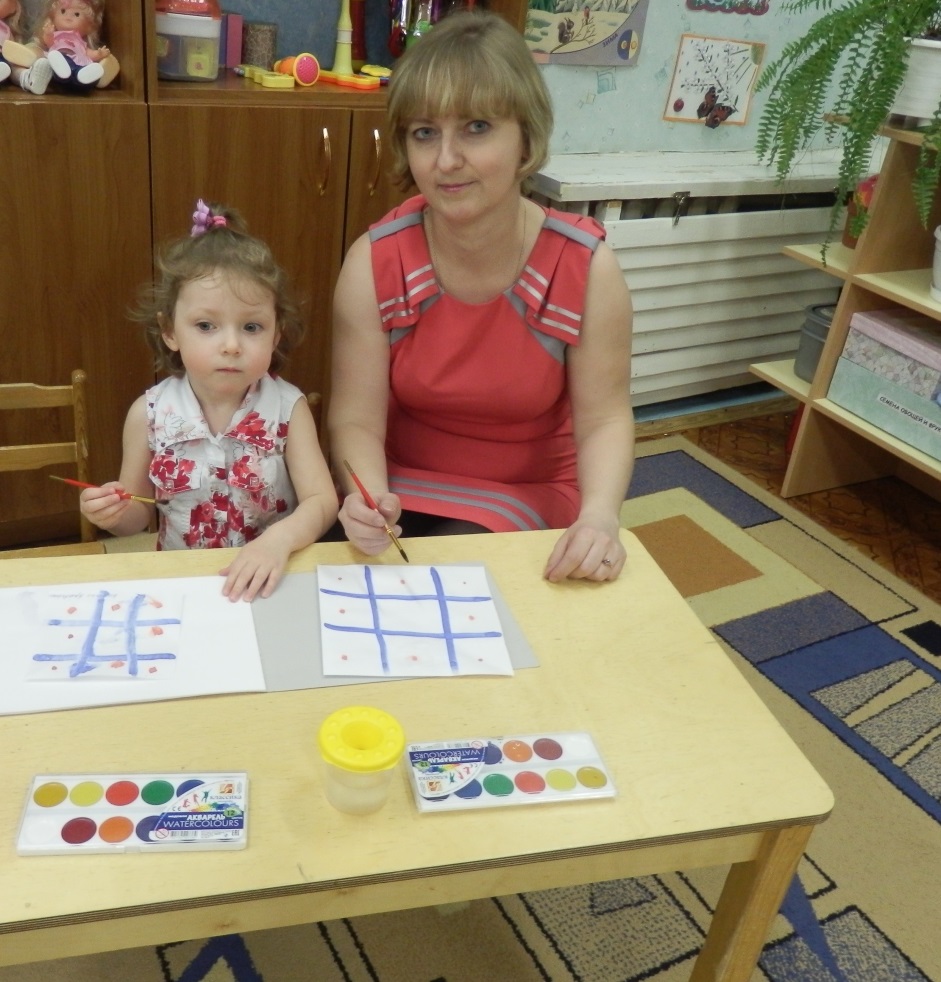 Шишигина Марина Васильевна и дочь Анастасия
Волкова Инга Викторовна и дочь Диана
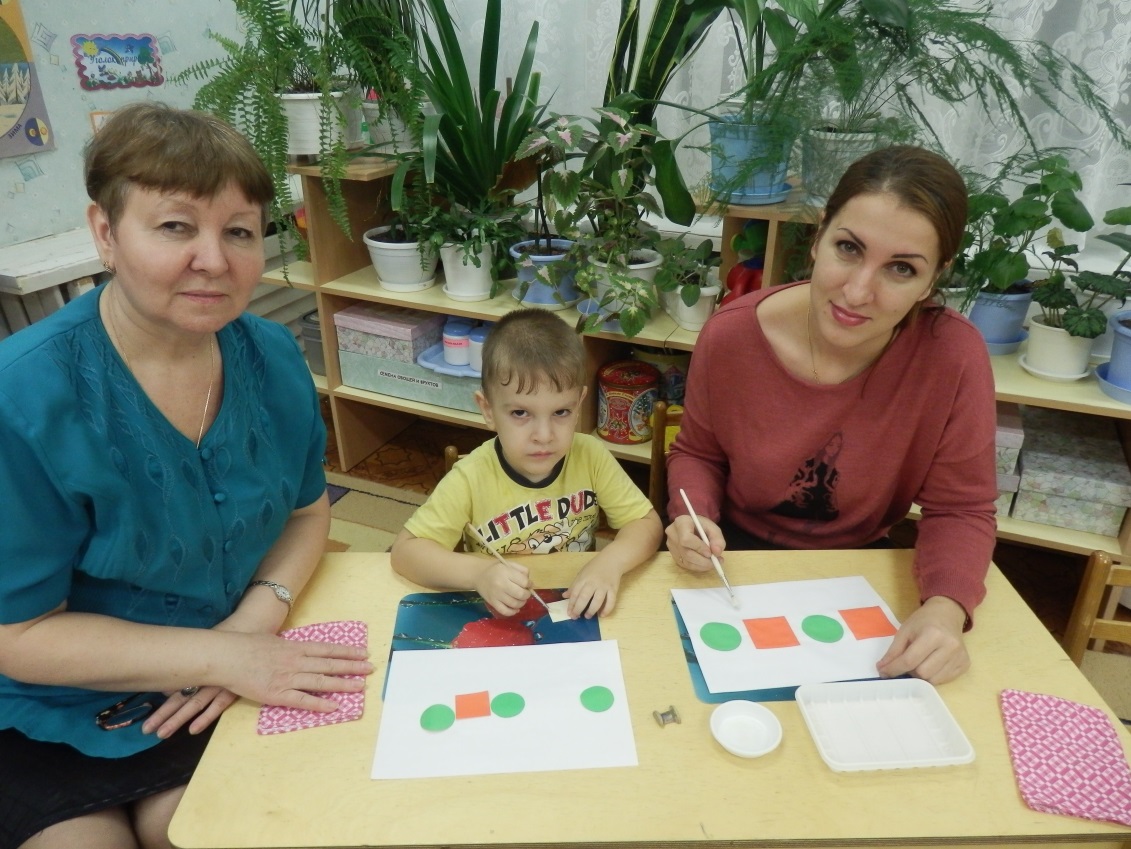 Халикова Зарема Гаджибубаевна, сын Марсель и воспитатель Пешкова Ольга Васильевна
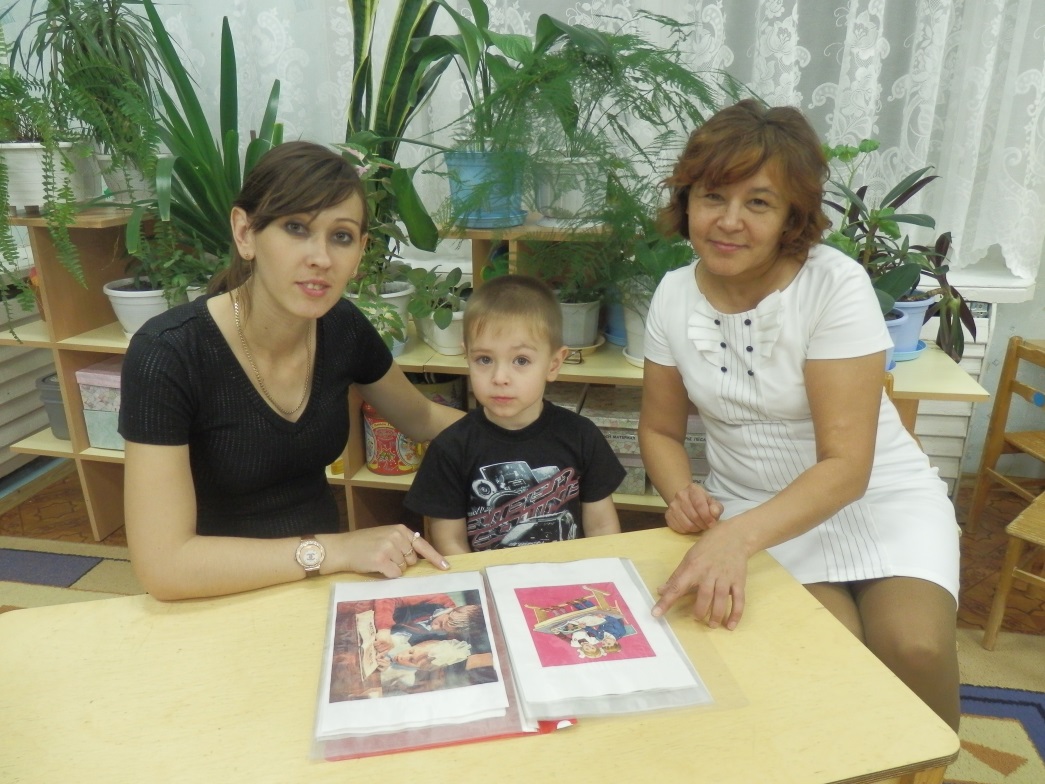 Власенко Наталья Викторовна , сын Егор и воспитатель  Аминова Лира Фаритовна
Изучаем правила  дорожного  движения
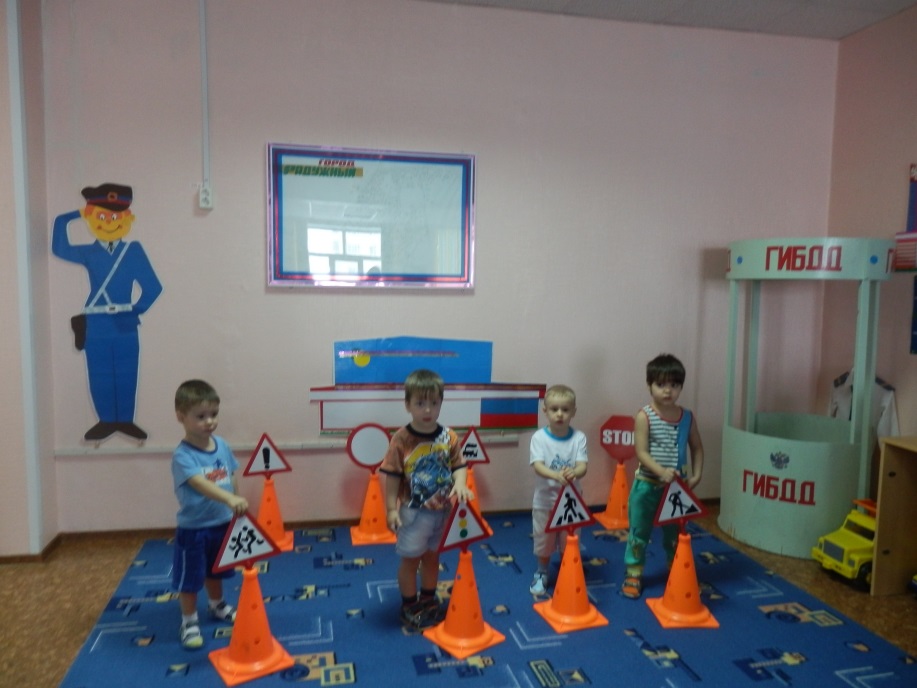 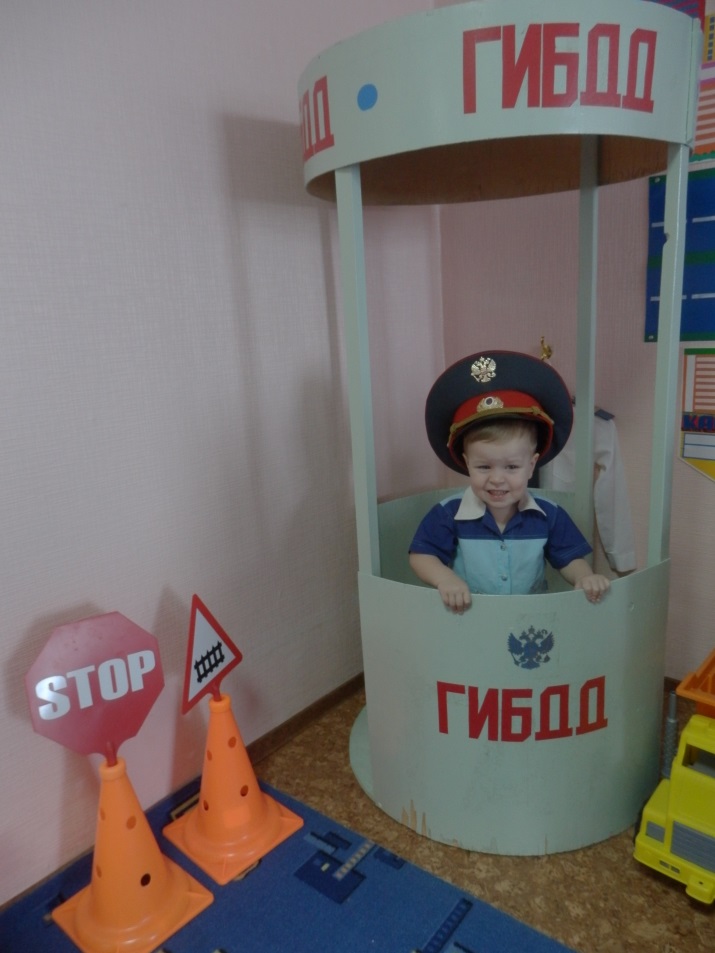 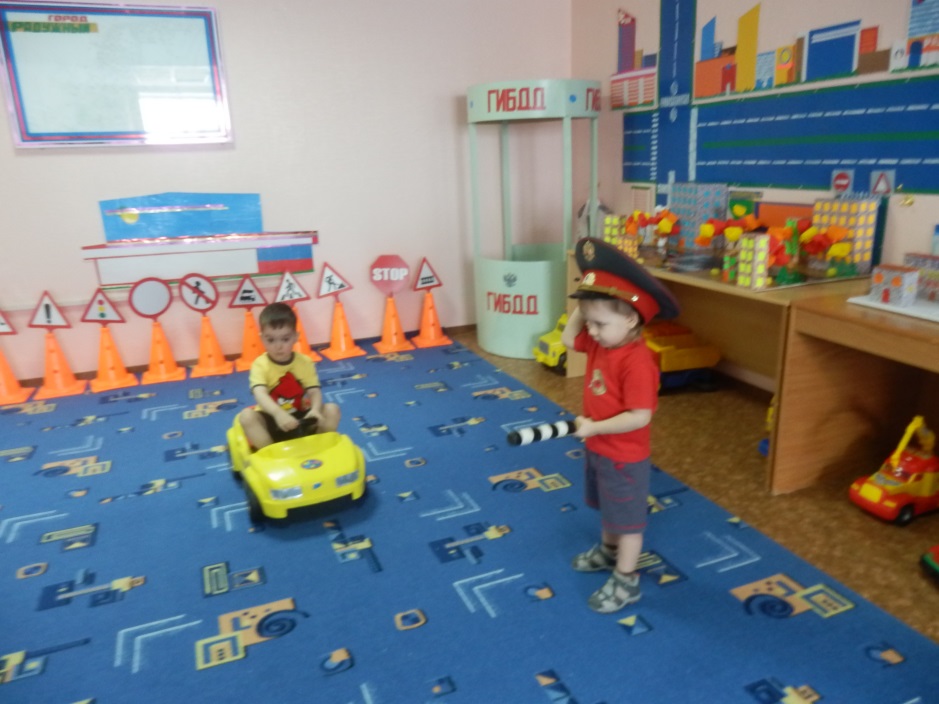 СПАСИБО 
ЗА ВНИМАНИЕ!
Подготовили  воспитатели: Пешкова Ольга Васильевна
                                                             Аскарова Лира Фаритовна